elnevezés
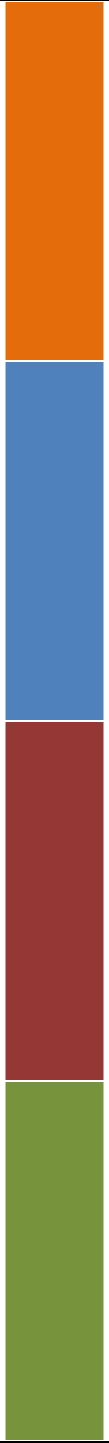 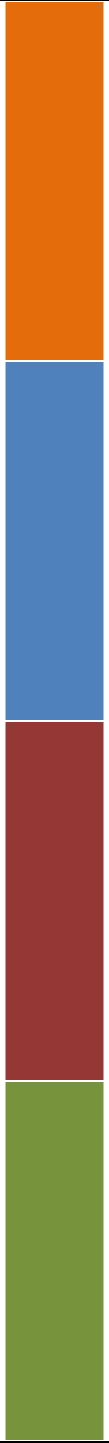 Egy lépéssel távolabbról:a felsőoktatás lakossági percepciója
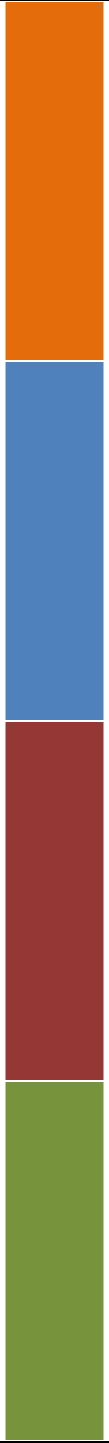 A felsőoktatási struktúrába kódolt egyenlőtlenségek

2014. május 7.
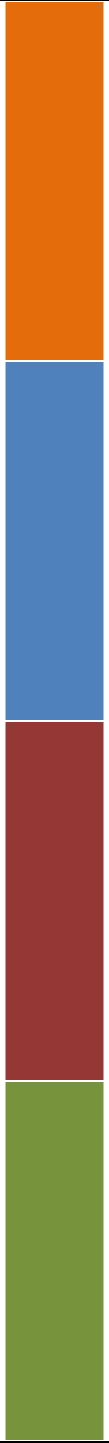 Dr. Pillók Péter
ELTE TáTK Statisztika Tanszék
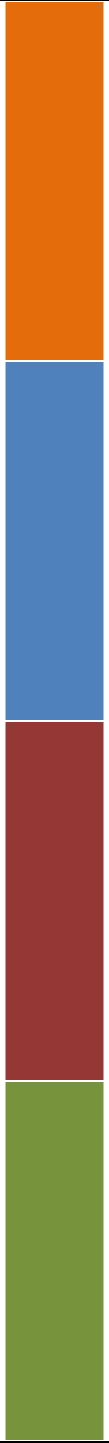 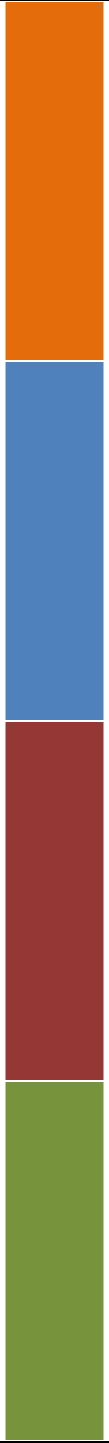 Észlelés és közvélemény
tények és hitek keveréke
közvélemény mint a politika befolyásolója
közpolitikák – mit tud „nyújtani” a felsőoktatás annak, akivel nem kerül kapcsolatba?
érintettség, közvetlen tapasztalatok
a kutatásról
TÁMOP-7.2.1-11/K-2012-0005 
Oktatási Hivatal: a felsőoktatás és tudomány társadalmi percepciójának feltárása
ELTE Pedagógiai Pszichológiai Kar Pszichológia Intézetének Társadalmi Kommunikáció Kutatócsoport
személyes lekérdezéssel: 1500 fő 18+ országosan reprezentatív lakossági minta, 1500 fő 18‐35 év közötti országosan reprezentatív minta, 200 fő PhD fokozatot szerzett országosan reprezentatív mintája, 150 fő foglalkoztatói minta, 80 fő pedagógus, középiskolás, ágazati szakértő kvalitatív fókuszcsoportos beszélgetés, 1500 fő középiskolás online válaszoló
elnevezés
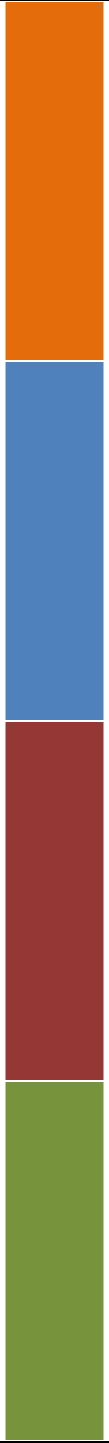 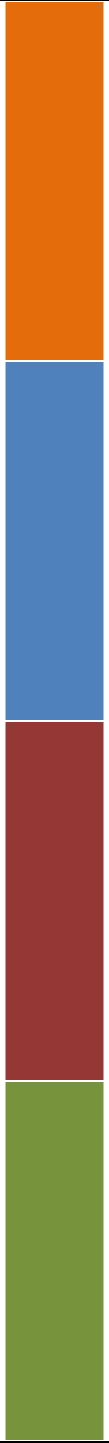 kapcsolat és témák
Kapcsolati háló
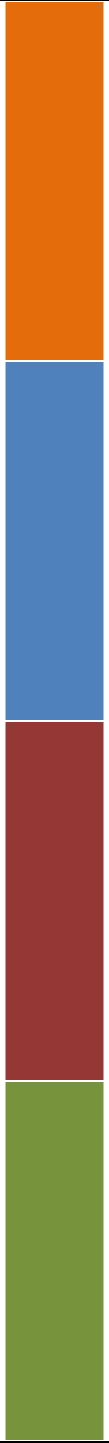 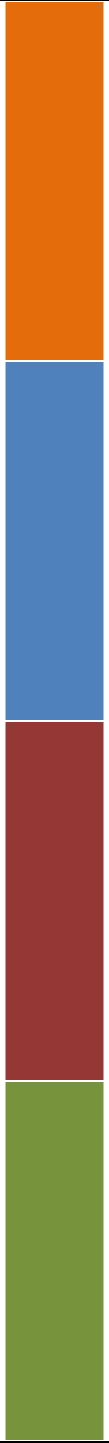 Hány van az ismeretségi körben…
Van-e az ismeretségi körben…
Hány olyan ember van az Ön ismeretségi körében, akikkel legalább havonta találkozik vagy beszélget, és aki diplomás/egyetemista, főiskolás/egyetemi, főiskolai oktató?
Személyes távolság
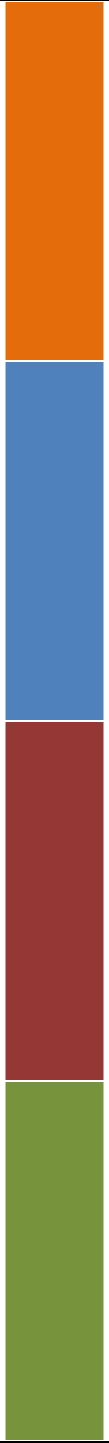 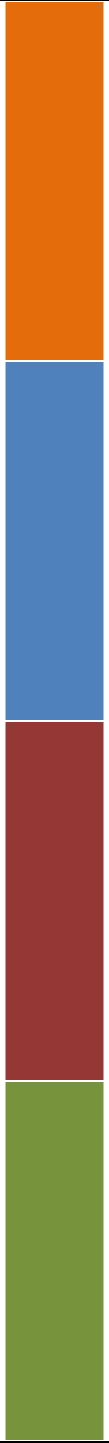 53%-uk 35 évnél fiatalabb
61% felsőfokú végzettségű
1/3-a budapesti
érettségi  domináns, 39%, szakmunkásképző 31%
46%-uk 55 évnél idősebb
8 általános 41%, szakmunkásképző 43%
falusias jelleg, de Budapest is felülreprezentált
Hány olyan ember van az Ön ismeretségi körében, akikkel legalább havonta találkozik vagy beszélget, és aki diplomás/egyetemista, főiskolás/egyetemi, főiskolai oktató?
Nincs kitüntetett figyelem
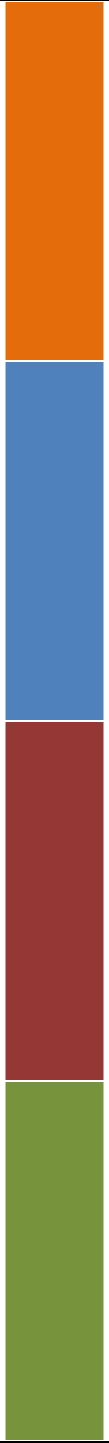 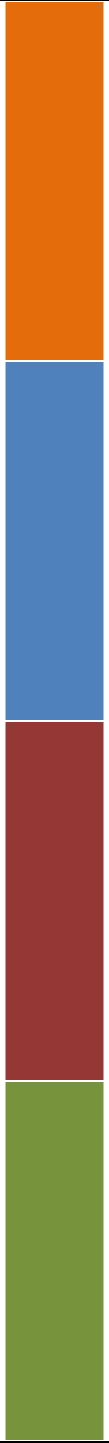 Mennyire szokta figyelni a következő témákat a médiában (tévében, rádióban, újságokban, interneten)? Kérem, az értékeléshez használjon egy ötfokú skálát, ahol az 5-ös azt jelenti, hogy Önt nagyon érdekli az adott téma, az 1-es pedig azt, hogy egyáltalán nem érdekli.
Felsőoktatási témák a közbeszédben
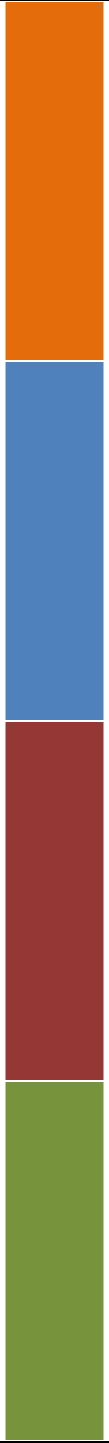 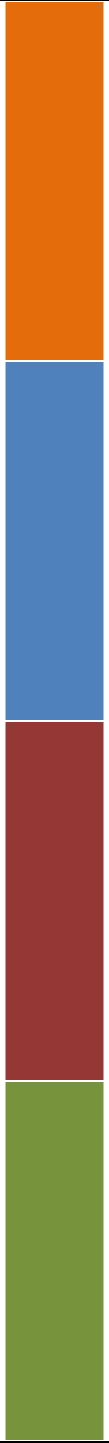 Az Ön környezetében – családban, munkahelyen, baráti körben vagy tágabb környezetében – milyen gyakran kerültek szóba kerültek ezek a témák az elmúlt fél évben?
Témák beágyazottsága
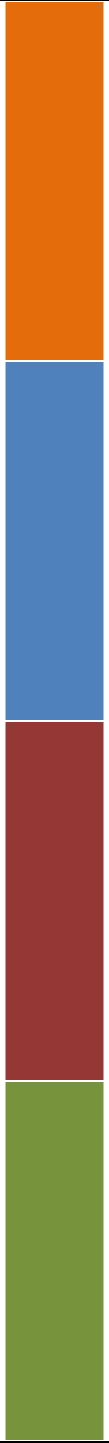 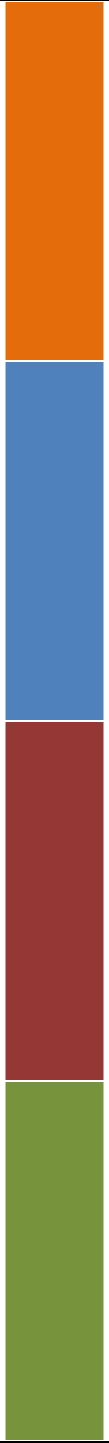 hallgatók  - életkor alapján
nő többlet, 59%
Budapest és városok
48%-uk 55 évnél idősebb
8 általános 36%, szakmunkásképző 35%
felsőfokú 6%
falusiasabb
átlagos kor és iskolai végzettség
Mennyire beágyazott a mikrokörnyezetbe a felsőoktatás témája?
Tehát az érintettség… összegezve
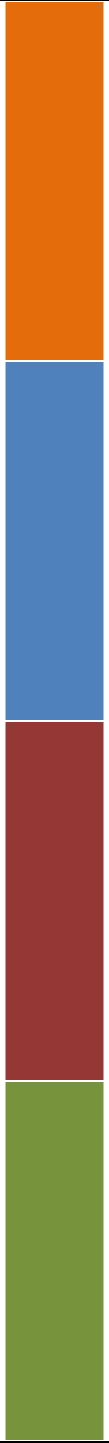 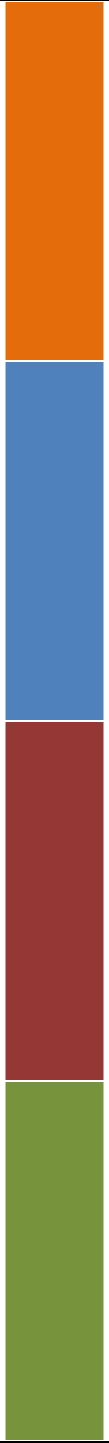 nem a közbeszéd része
vannak témák
széles spektrumon jelen van
nincs érintettség
ismerősi érintettség
saját maga érintett
Hány olyan ember van az Ön ismeretségi körében, akikkel legalább havonta találkozik vagy beszélget, és aki diplomás/egyetemista, főiskolás/egyetemi, főiskolai oktató?
Mennyire beágyazott a mikrokörnyezetbe a felsőoktatás témája?
elnevezés
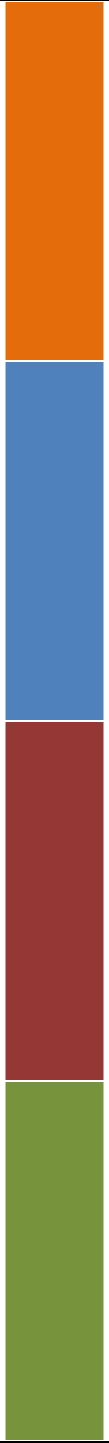 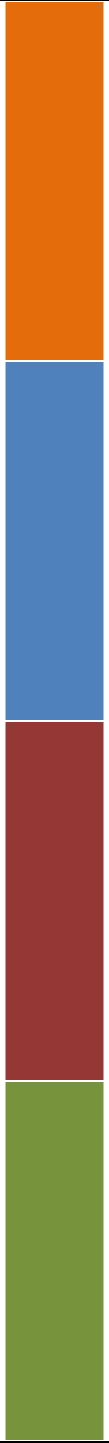 a felsőoktatás egésze
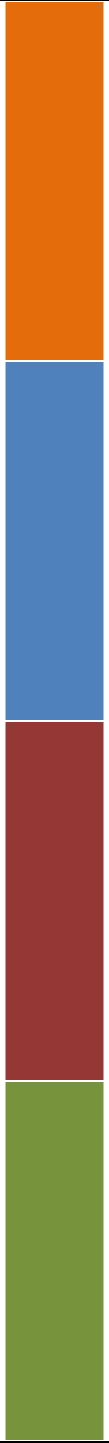 Magas bizalmi szint
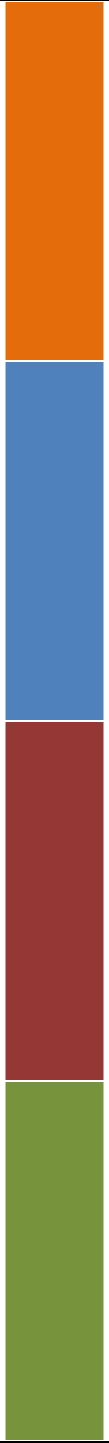 egyáltalán nem bízik
teljes mértékben
Most néhány intézményt fogok felolvasni Önnek, és, arra kérem, mondja meg, mennyire bízik meg bennük. Az értékeléshez, most egy négyfokú skálát használjon, ahol a 4-es, ha teljes mértékben 3-as ha közepesen, 2-es, ha csak egy kicsit bízik, és 1-es, ha egyáltalán nem bízik az adott intézményben. Tehát mennyire bízik Ön...  (100 fokú skálára konvertált értékek, átlagok)
Felülbecsült nemzetközi pozíció
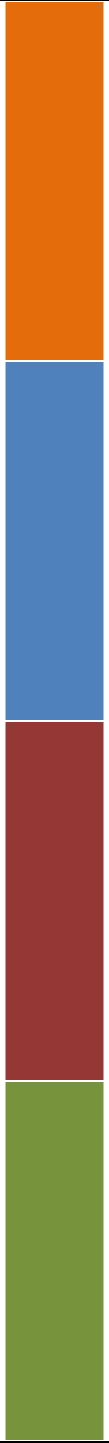 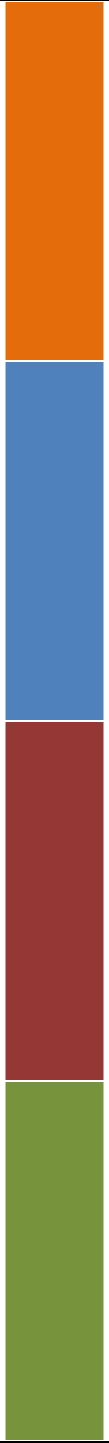 Mi a jellemző a magyar egyetemek színvonalára a világ többi egyeteméhez képest?
Alulbecsült számosság
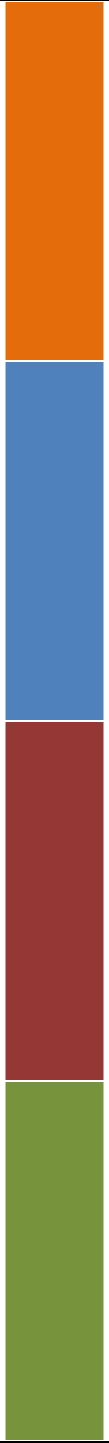 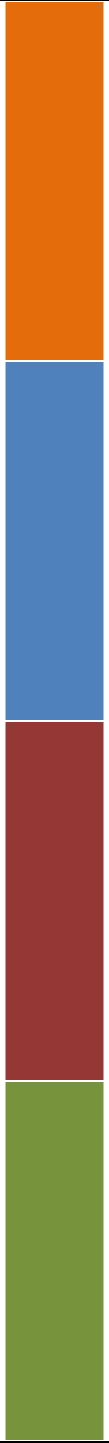 338 467 hallgató
66 intézmény
Ön szerint összesen, minden képzési formát, munkarendet/tagozatot – nappali, esti, stb. –, figyelembe véve mennyien tanulnak ma egyetemen és főiskolán Magyarországon?,/ Ön szerint mennyi felsőoktatási intézmény, egyetem, főiskola működik Magyarországon?N=1481 
http://www.ksh.hu/docs/hun/xstadat/xstadat_eves/i_zoi007a.html, http://www.ksh.hu/docs/hun/xstadat/xstadat_eves/i_zoi007a.html
elnevezés
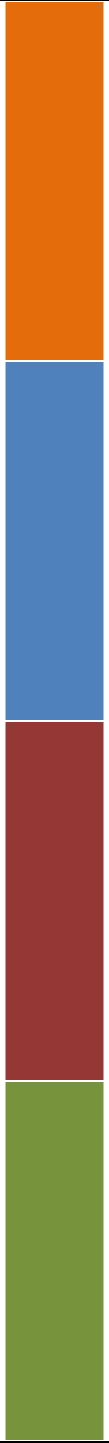 Egy lépéssel távolabbról:a felsőoktatás lakossági percepciója
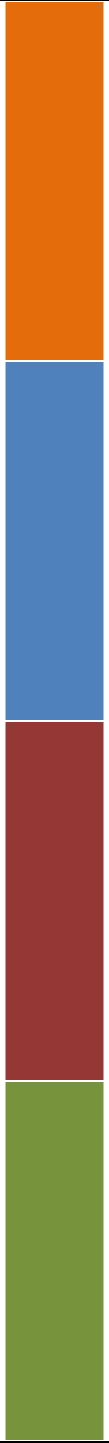 bejutás és végzés
Bejutás és bennmaradás percepciója
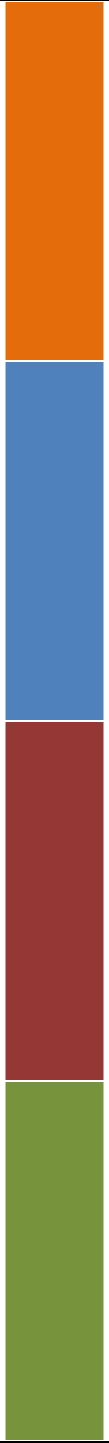 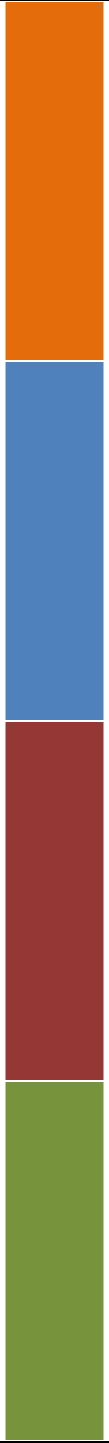 nagyon könnyű
nagyon nehéz
Mit gondol, mennyire nehéz ma Magyarországon egyetemre, főiskolára bejutni? Kérem, hogy egy tízfokú skála segítségével válaszoljon, 10-es legyen, ha nagyon könnyű, 1-es pedig, hogy nagyon nehéz!
És mennyire könnyű azt elvégeznie és diplomát szerezni? Az előbbiekhez hasonlóan használja a tízfokú skálát!
Bejutás és bennmaradás percepciója
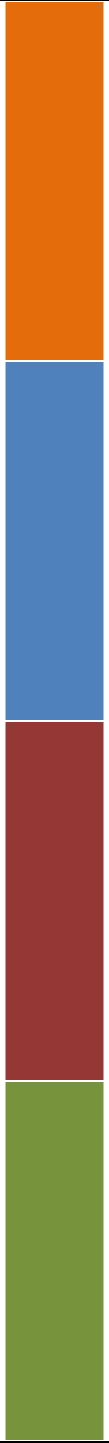 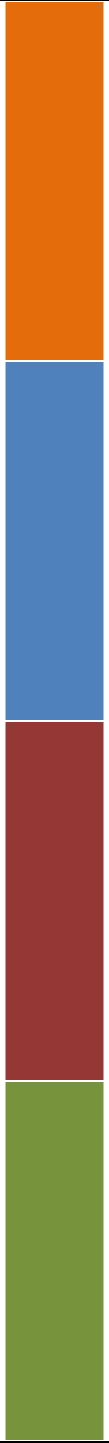 nagyon könnyű
nagyon nehéz
Mit gondol, mennyire nehéz ma Magyarországon egyetemre, főiskolára bejutni? Kérem, hogy egy tízfokú skála segítségével válaszoljon, 10-es legyen, ha nagyon könnyű, 1-es pedig, hogy nagyon nehéz!
És mennyire könnyű azt elvégeznie és diplomát szerezni? Az előbbiekhez hasonlóan használja a tízfokú skálát!
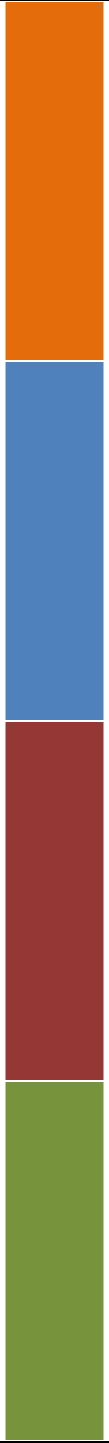 Előnyök
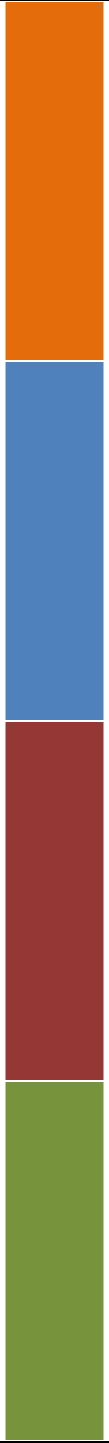 Ön szerint kik jutnak be a felsőoktatásba Magyarországon? Akik … Kérem, az értékeléshez ötfokú skálát használjon, ahol az 5-ös azt jelenti, hogy Ön szerint nagyon nagy előnyt jelent, az 1-es pedig azt, hogy egyáltalán nem jelent előnyt.. N=1483
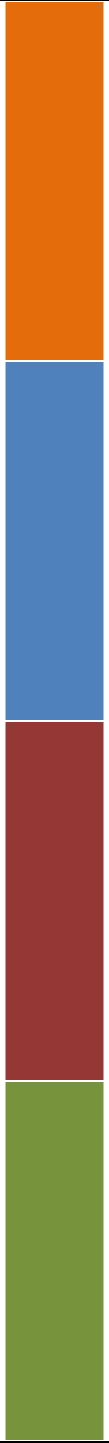 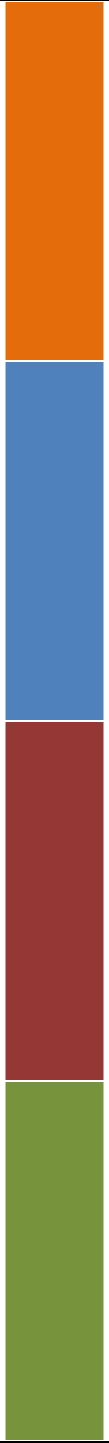 A kimaradás okai
Milyen valószínűséggel fog járni az Ön gyermeke egyetemre?, N=1404
Miért gondolja úgy, hogy nem fog a gyermeke egyetemre-főiskolára járni? 777 említés alapján
elnevezés
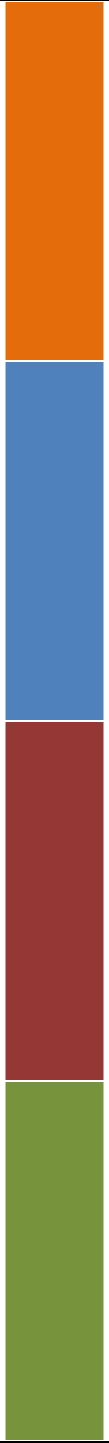 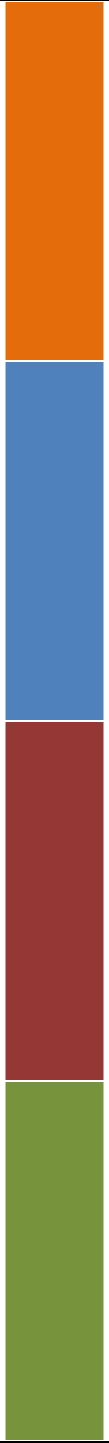 finanszírozás
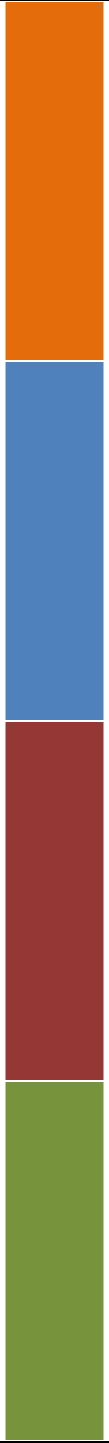 Tandíj: megosztott álláspontok
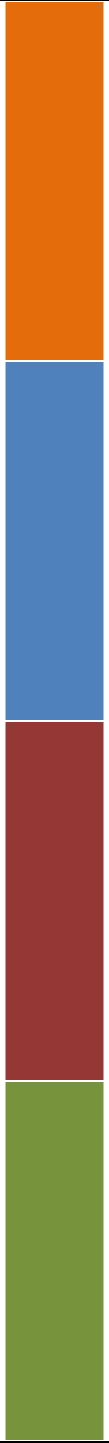 nők valamelyest jobban húznak az ingyenességhez
Budapest: nem tudja, a nem tehetségesek fizessenek
Néhány állítást fogok Önnek felolvasni az egyetemi, főiskolai tandíjakkal kapcsolatban, és arra kérem, mindegyiknél mondja meg, egyetért-e vele, vagy nem!
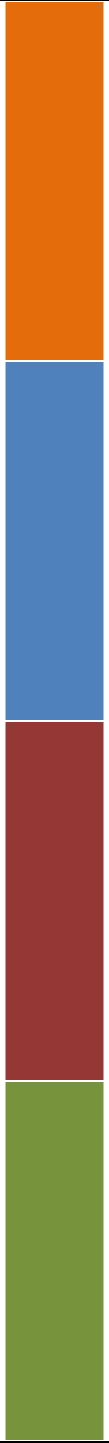 Valamelyik tandíjformával egyetértők száma
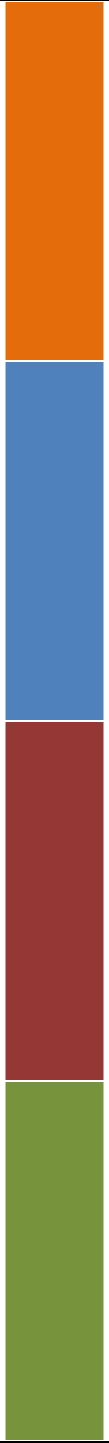 Néhány állítást fogok Önnek felolvasni az egyetemi, főiskolai tandíjakkal kapcsolatban, és arra kérem, mindegyiknél mondja meg, egyetért-e vele, vagy nem! Fizessen mindenki tandíjat/Csak a gazdagok fizessenek tandíjat/Csak a nem elég tehetségesek fizessenek tandíjat/Senki ne fizessen tandíjat
elnevezés
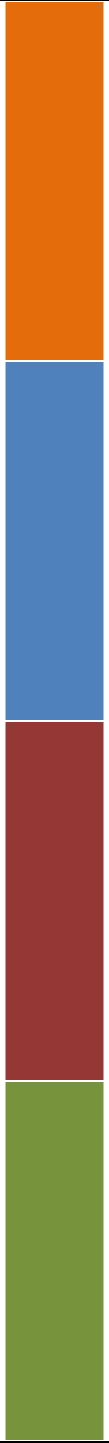 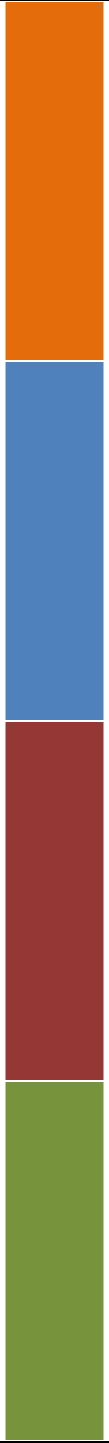 diploma értéke
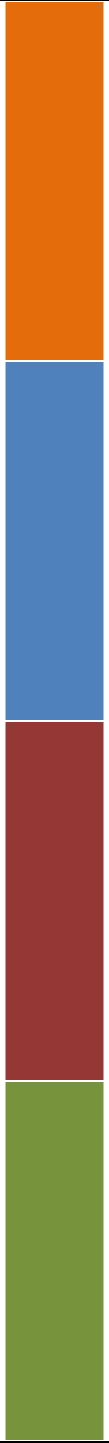 Diploma szükségessége különböző területeken
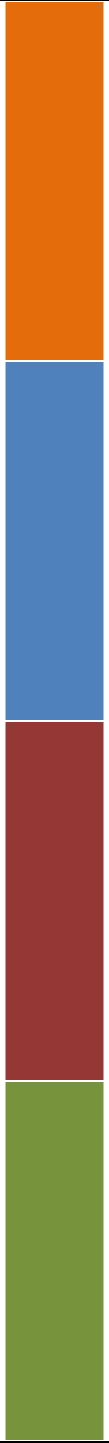 Ön szerint kik jutnak be a felsőoktatásba Magyarországon? Akik … Kérem, az értékeléshez ötfokú skálát használjon, ahol az 5-ös azt jelenti, hogy Ön szerint nagyon nagy előnyt jelent, az 1-es pedig azt, hogy egyáltalán nem jelent előnyt.
Társadalmi és anyagi megbecsültség
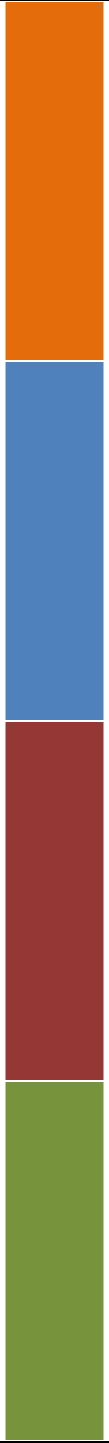 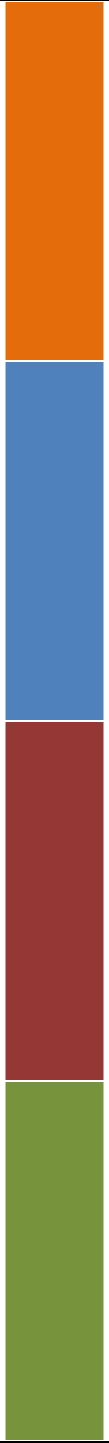 magas fizetés, alacsony tisztelet
alacsony fizetés, magas tisztelet
Ön milyen szakterületen szerzett diplomával rendelkező embereket tisztel a leginkább? (3 említés összevont eredményei alapján) 
Milyen szakterületen szerzett diplomával lehet a legtöbbet keresni Ön szerint? (3 említés összevont eredményei alapján)
elnevezés
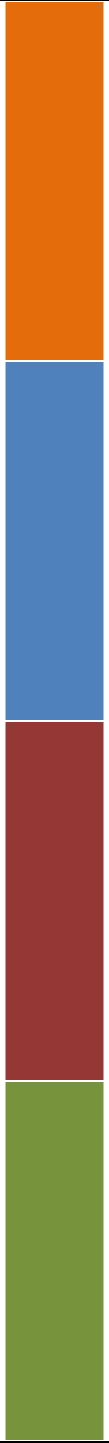 Egy lépéssel távolabbról:a felsőoktatás lakossági percepciója
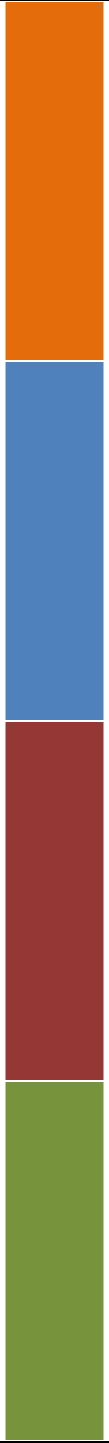 attitűdök
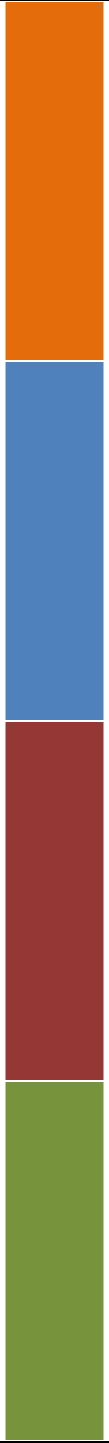 Összevont indexek
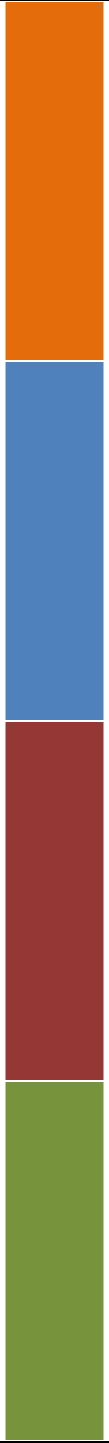 Képzett indexek jelentése:
kétkezi vs. diploma: 1 - szakmai, kétkezi munka, 5 - inkább diploma; társadalmi hasznosság: 1 - nem hasznosabbak 5 - diplomások hasznosabbak; jobb pozíció, kereset: 1 - nem jobb 5 - diplomások jobb pozíció, kereset; magyar egyetemek 1 - nem jobbak, 5- jobbak a magyar egyetemek; elhelyezkedés: 1 - nem jobb elhelyezkedés, 5 - diplomások jobb elhelyezkedése
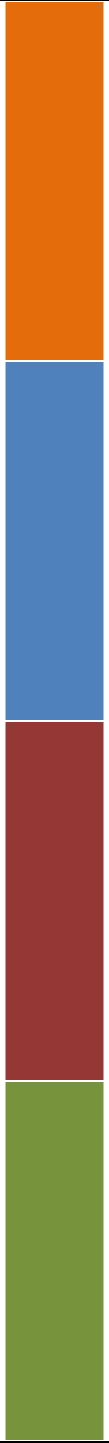 Az attitűdök szintjén összességében
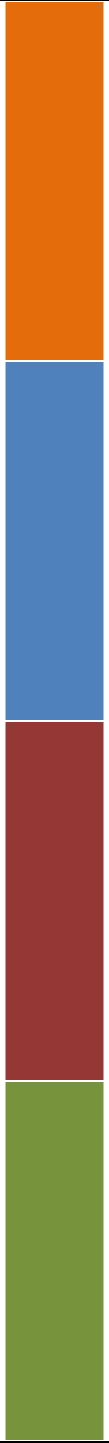 Képzett indexek jelentése:
kétkezi vs. diploma: 1 - szakmai, kétkezi munka, 5 - inkább diploma; társadalmi hasznosság: 1 - nem hasznosabbak 5 - diplomások hasznosabbak; jobb pozíció, kereset: 1 - nem jobb 5 - diplomások jobb pozíció, kereset; magyar egyetemek 1 - nem jobbak, 5- jobbak a magyar egyetemek; elhelyezkedés: 1 - nem jobb elhelyezkedés, 5 - diplomások jobb elhelyezkedése
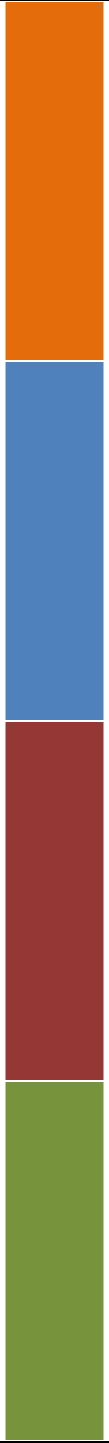 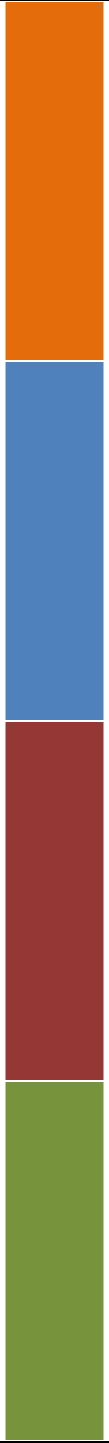 Összegezve
kapcsolat és témák
22% - nincs kapcsolata, 36% - nem téma
nincs kitüntetett helyen a témák között, hasznossága/finanszírozás kiemelt
felsőoktatás egésze
megbízható
„verik a nyugat-európai egyetemeket”
a méret alulbecslése
bejutás és végzés
átlagosnál könnyebb: Bp., megyeszékhely, érettségi felett, fiatalok, férfiak, saját maguk egyetemisták
szorgalom és tanulás – bejutási előnyök
finanszírozás
tanácstalanság, megosztott álláspontok
diploma értéke
személyes jóllét
jog, informatika vs. orvos, tanár
Attitűdök
jog, informatika vs. orvos, tanár
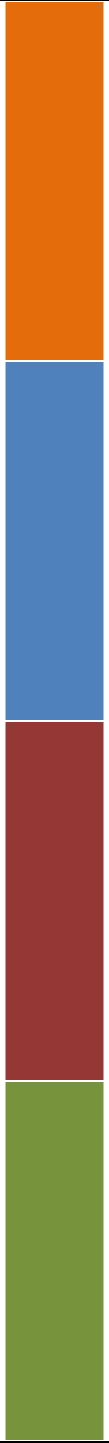 Köszönöm a figyelmet!
Dr. Pillók Péter
ELTE TáTK Statisztikai Tanszék
peter@pillok.hu
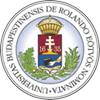